Schedule…
ECEN 301
Discussion #22 – Combinational Logic
1
Remember and be Thankful
2 Nephi 1:9, 20:
   9 Wherefore, I, Lehi, have obtained a promise, that inasmuch as those whom the Lord God shall bring out of the land of Jerusalem shall keep his commandments, they shall prosper upon the face of this land; and they shall be kept from all other nations, that they may possess this land unto themselves. And if it so be that they shall keep his commandments they shall be blessed upon the face of this land, and there shall be none to molest them, nor to take away the land of their inheritance; and they shall dwell safely forever. 
  20 And he hath said that: Inasmuch as ye shall keep my commandments ye shall prosper in the land; but inasmuch as ye will not keep my commandments ye shall be cut off from my presence.
ECEN 301
Discussion #22 – Combinational Logic
2
Lecture 22 – Boolean Algebra & Combinational Logic
ECEN 301
Discussion #22 – Combinational Logic
3
Boolean Algebra
Boolean Algebra: the mathematics associated with binary numbers
Developed by George Boole in 1854
Variables in boolean algebra can take only one of two possible values:
	0 → FALSE
	1 → TRUE
ECEN 301
Discussion #22 – Combinational Logic
4
Rules of Boolean Algebra
ECEN 301
Discussion #22 – Combinational Logic
5
DeMorgan’s Law
To distribute the bar,change the operation.
NOR Symbols
NAND Symbols
ECEN 301
Discussion #22 – Combinational Logic
6
Boolean Algebra
Example1: simplify the following function
ECEN 301
Discussion #22 – Combinational Logic
7
Boolean Algebra
Example1: simplify the following function
ECEN 301
Discussion #22 – Combinational Logic
8
Boolean Algebra
Example2: Simplify the equation created by the following truth table
ECEN 301
Discussion #22 – Combinational Logic
9
Boolean Algebra
Example2: Simplify the equation created by the following truth table
ECEN 301
Discussion #22 – Combinational Logic
10
Boolean Algebra
Example2: Simplify the equation created by the following truth table
ECEN 301
Discussion #22 – Combinational Logic
11
A
B
Z
C
Boolean Algebra
Example3: Determine the truth table
ECEN 301
Discussion #22 – Combinational Logic
12
A
B
Z
C
Boolean Algebra
Example3: Determine the truth table
ECEN 301
Discussion #22 – Combinational Logic
13
A
B
Z
C
Boolean Algebra
Example3: Determine the truth table
ECEN 301
Discussion #22 – Combinational Logic
14
A
B
Z
C
Boolean Algebra
Example3: Determine the truth table
ECEN 301
Discussion #22 – Combinational Logic
15
A
B
Z
C
Boolean Algebra
Example3: Determine the truth table
ECEN 301
Discussion #22 – Combinational Logic
16
Boolean Algebra
Example3: Determine the truth table
ECEN 301
Discussion #22 – Combinational Logic
17
Combinational Logic
Decoders
Multiplexers
ECEN 301
Discussion #22 – Combinational Logic
18
2-to-4
Decoder
W
X
Y
Z
A
B
DECODERSymbol
Decoders
Decode the input and signify its value by raising just one of its outputs.
A decoder with n inputs has 2n outputs
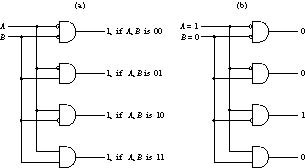 W
X
Y
Z
ECEN 301
Discussion #22 – Combinational Logic
19
Decoders
Write the truth table
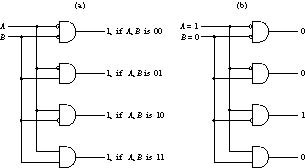 W
X
Y
Z
ECEN 301
Discussion #22 – Combinational Logic
20
Decoders
Write the truth table
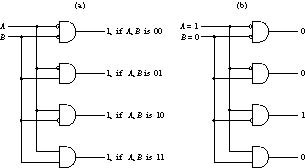 W
X
Y
Z
ECEN 301
Discussion #22 – Combinational Logic
21
A
B
1
0
S
C
MULTIPLEXOR Symbol
Multiplexors
Connect one of its inputs to its output according to select signals






Useful for selecting one from a collection of data inputs.
Usually has 2n inputs and n select lines.
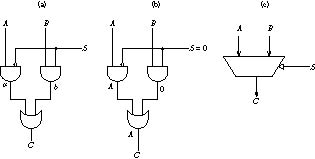 ECEN 301
Discussion #22 – Combinational Logic
22
A
B
1
0
S
C
MULTIPLEXOR Symbol
Multiplexors
Write the truth table
ECEN 301
Discussion #22 – Combinational Logic
23
A
B
1
0
S
C
MULTIPLEXOR Symbol
Multiplexors
Write the truth table
ECEN 301
Discussion #22 – Combinational Logic
24